vTools and Information ManagementMarch 28, 2025
Eugene Khusid, Sr. Program Manager, Information Management, MGA
1
IEEE Member and Geographic Activities Board Committees 2025
MGA VP
MGA Secretary
MGA Staff
Vice Chair 
Information Management
MGA Past Chair
Vice Chair 
Geographic
Unit Operations
Vice Chair 
Member
Development
MGA Treasurer
MGA VP-Elect
Member
Engagement and Life Cycle Committee
IT Coordination and Oversight
Committee
Nominations and Appointments
Strategic Planning
Geographic Unit Operations Support Committee
Operations Committee
Operations Manual Compliance
Admission and Advancement (IEEE)
vTools
Chapter Operations Support
Awards and Recognition
Finance
Member Benefits Portfolio Advisory
Life Members
(IEEE)
Potentials Editorial
Membership Recruitment and Recovery
Sections Congress
Training
Student 
Activities
Women in Engineering (IEEE)
Young Professionals 
(IEEE)
ITCO
Charter - MGA Operations Manual
IT COORDINATION AND OVERSIGHT COMMITTEE 
GENERAL: The MGA Information Technology Coordination and Oversight (ITCO) Committee shall report to the MGA Board through the Vice Chair – Information Management. 
SCOPE: The Committee shall be responsible for collecting IT requirements for MGA and coordinating/advocating their design, development, deployment, training, and usage. 
FUNCTIONS: 
Provide leadership, coordination, and oversight for automation projects to support membership and the geographic unit structure. 
Provide oversight for enterprise solutions such as Entity Web Hosting. 
Consult on business rules
3
vTools
Charter - MGA Operations Manual
VTOOLS COMMITTEE
GENERAL: The MGA vTools Committee shall report to the MGA Board through the MGA IT Coordination and Oversight Committee (ITCO). 
SCOPE: The Committee shall work with the MGA ITCO and MGA Geographic Unit Operations Support (GUOS) Committee to develop solutions to assist geographic unit volunteers, develop and deliver training modules for developed solutions, and migrate solutions to normal IEEE IT operations. Additionally, it shall provide technical support to all MGA committees as requested. 
FUNCTIONS: 
Develop solutions compatible with the standard IEEE IT operations and support model for member and volunteer needs. Develop and provide training and advocacy for developed solutions. Work closely with Region Information Management Coordinators (IMCs) to deploy the solutions and the training
4
vTools portfolio is under volunteer leadership
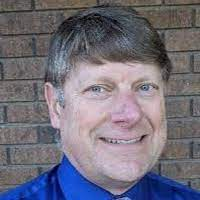 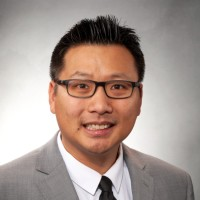 Chris Gunning
MGA Vice Chair – Information Management & ITCO Committee Chair
Cinnati Loi
vTools Committee Chair
ITCO and vTools Committee Members
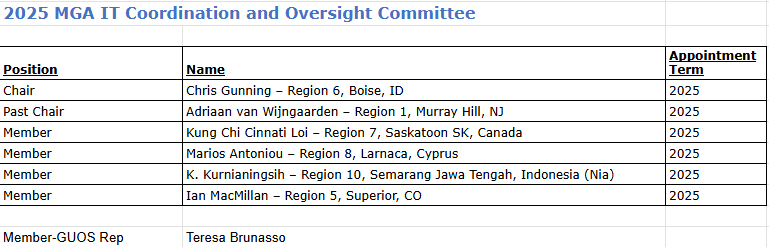 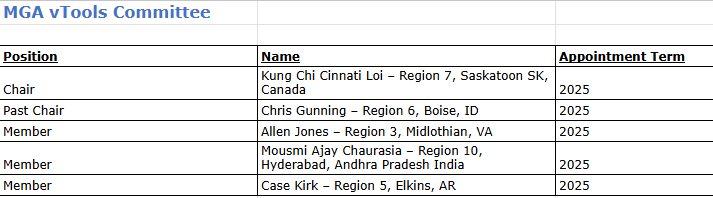 Region Information Management Coordinators
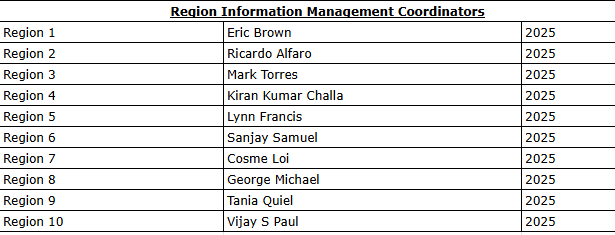 vTools
vTools Portal - vtools.ieee.org
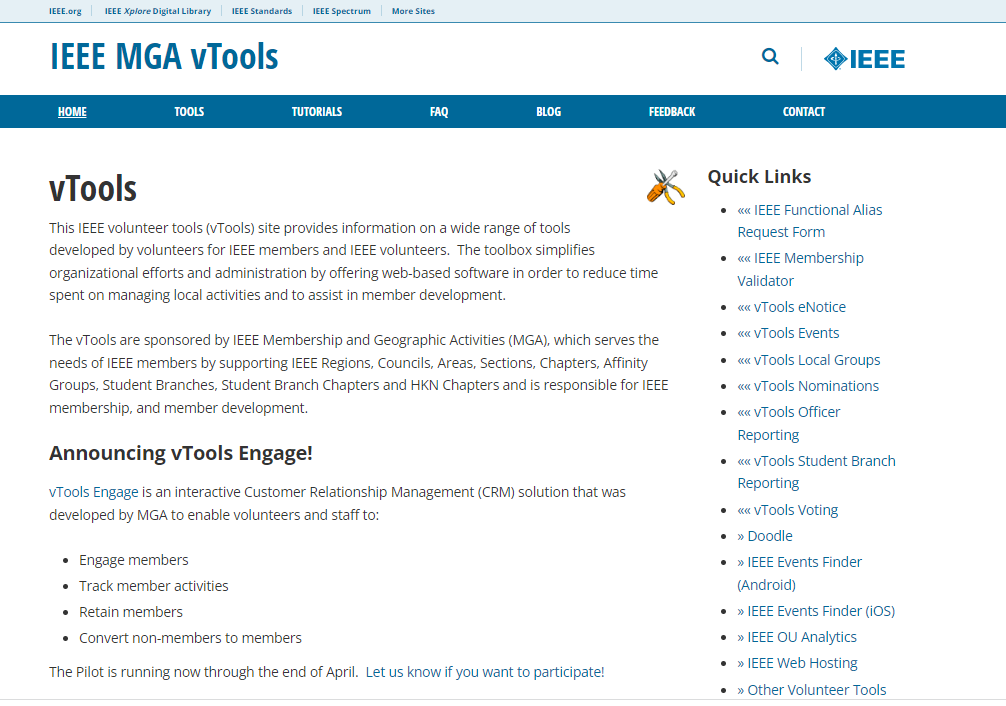 9
Who can access vTools
Automatic access is granted for the following: 
Region Executive Committee Members 
Region-level Representatives (eg. Students, YP, WIE)
Region Directors
Section, Chapter, Affinity Group Executive Committee Members
Chair, Vice Chair, Secretary, Treasurer
Newsletter Editors*
Webmasters*
Membership Development (MD) Chair
SAMIEEE Recipient
Council Chairs
Student Branch and HKN Executive Committee Members 
Includes Advisor, Counselor
vTools Coordinator*
eNotice Coordinator - access limited to eNotice only
To report officers in order to have access to vTools, use vTools.Officer Reporting
* does not require active IEEE membership
10 vTools applications we’ll overview today
Engage
eNotice
Events
Local Groups
Nominations
Officer Reporting
Student Branch Reporting
Voting
WebInABox
Xtreme Registration
11
1. vTools Engage
https://engage.vtools.ieee.org
An interactive Customer Relationship Management system (CRM) that was developed by MGA to enable volunteers:
Engage members
Track member activities
Retain members
Convert non-members to members
Available for Region, Section, and Chapter use
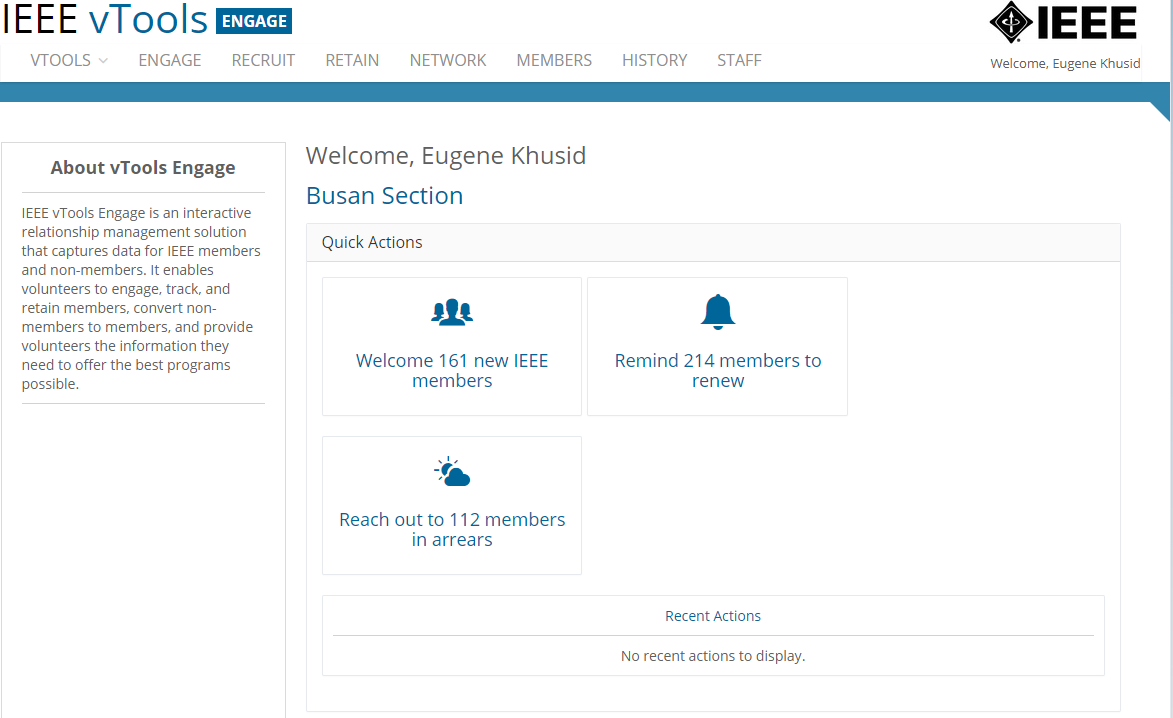 12
2. eNotice
https://enotice.vtools.ieee.org
Enabled email distribution of newsletters, meeting notices, social events and IEEE conference materials. 
Source of email address is IEEE Membership database
Volunteers email their members about local events
Supports  - Regions, Councils, Sections, Chapters, Affinity Groups, 
Student Branches, Societies  
Honors member communication preferences
Features
Express delivery within two (2) hours 
Create eNotice content using Event information 
Send email reminders to event attendees (registered and attended guests
Supports Attachments (i.e. speaker notes, flyers) 
Supports Personalization (First Name, Last Name, Section Name, Email Address, 
Grade, Membership Status)  
Customization of eNotice ‘From’ and ‘Reply-to’
Preview of Draft and Express versions 
Footer includes 
Target OU’s URL (if available) 
Option to manage their communication preferences
Send Test eNotice - eNotice sent to volunteer
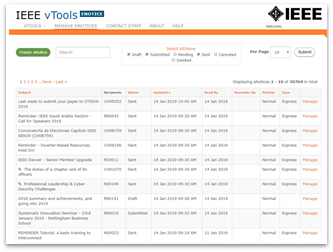 3. Events
https://events.vtools.ieee.org
Used to create and manage local events. Officers can create meeting announcements by entering all relevant meeting information in one central place.  Each event is accessible at the vTools Events website and are automatically exported to various sites - IEEE Collabratec and the IEEE App.  
Registration, with or without payment
Credit Card payments for R1-R7 with deposits to Concentration Banking (supports R8-R10 in USD)*
@Event  - on-site check in provides quick one click ‘sign in’ for attendees 
Event-eNotice Integration
Create eNotice from Event information
Send email reminders to event attendees (registered and attended guests) for a single event (@Event)
Feeds (RSS, HTML, XML) -Collabratec, IEEE mobile app, Section site
Promote – Twitter, Facebook, LinkedIn
Report meetings to IEEE headquarters (L31)
File Report option - one click to submit one report for all HOSTs
Reports submitted into Annual Section Rebate vTools application
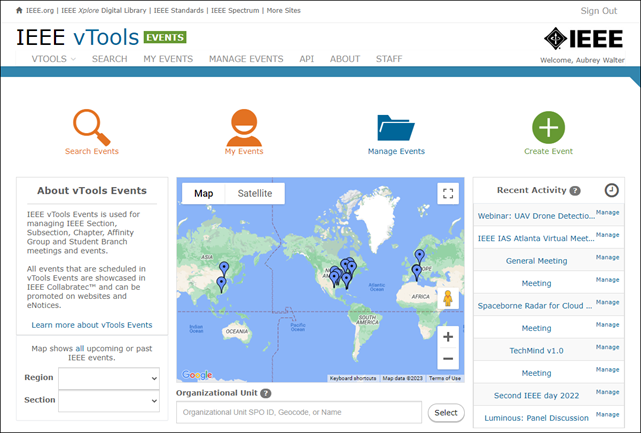 4. Local Groups
https://vtools.vtools.ieee.org
A Local Group is a new IEEE Organizational Unit that is a sub-unit of a Section, focused on a specified local interest
A Local Group shall comprise a minimum of two (2) IEEE members, one of whom must be an IEEE voting member, and both of whom must be members of the geographic unit involved
Local Groups require approval by the Section Chair
Both IEEE members and non-members may be participants of the Local Group
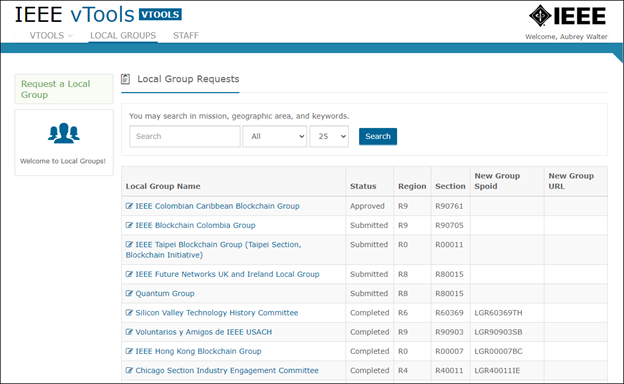 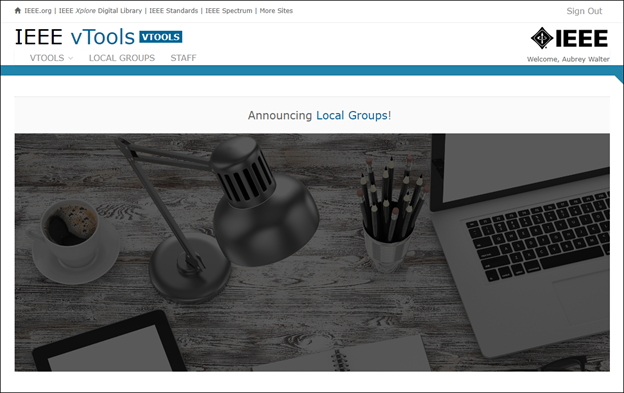 5. Nominations
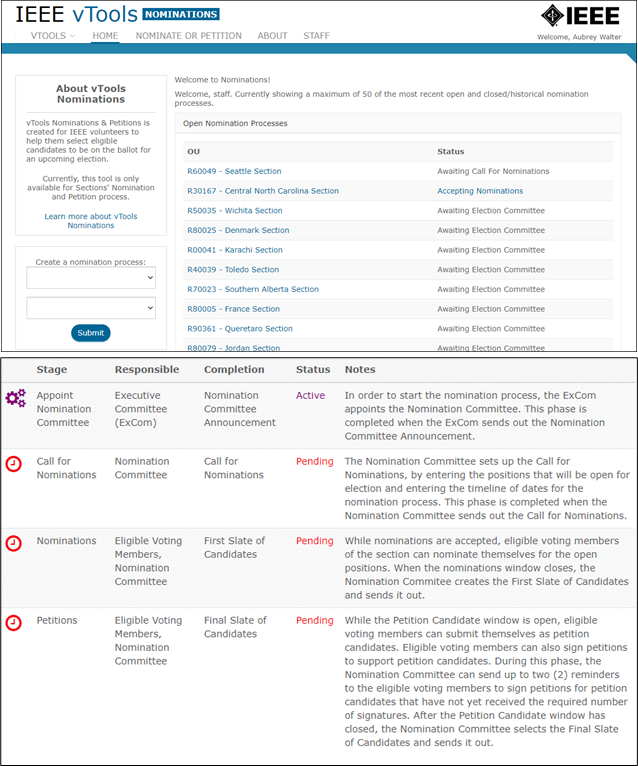 https://nominations.vtools.ieee.org/home
Enables Section volunteers to manage the nomination/petition process
Step by step, easy to follow
Section Officers Appoint Nominating Committee
Nominating Committee 
Establishes timing
Sends call for nominations
Prepares 1st slate of candidates
Reviews petition candidates
Send out final slate of candidates
Built-in validations
Built-in email function and editable templates 
Integration with vTools Voting
16
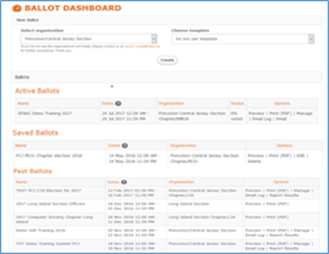 6. Voting
https://voting.vtools.ieee.org
Create ballots for local geo unit elections for:
Regions, Geographic Councils, Sections, Subsections,Chapters, Affinity Groups, Student Branches, Student Branch Chapters, Student Branch Affinity GroupsTechnical Committees
Features
Dashboards - Active, Draft, Past
Ballot/Motion*
Creation of multiple positions with multiple candidates
Auto-load voter list of eligible members for Organization holding election
Preview online ballot as DRAFT
Ballots and Motions now include explicit option to abstain
PDF /Print versions of ballot available
Once election is open, 
Organizer emails voters directly from tool 
Once election has closed
Review election results
Members sign in with IEEE Account for secure access to online ballot
Integration with vTools Officer Reporting
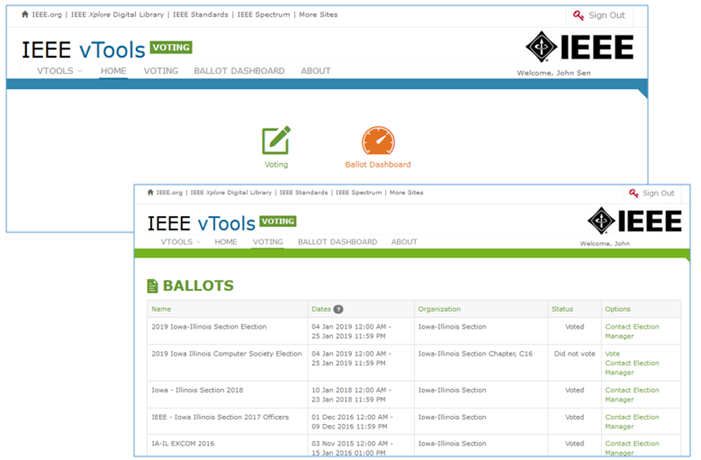 *Please note that this is different from the general IEEE elections.
7. Officer Reporting
https://officers.vtools.ieee.org
An online officer reporting tool that enables authorized volunteers to make modifications to the officer roster for a given region, council, section or chapter. The tool provides automatic validation and updates the central IEEE database.
Online officer reporting
Supports: Regions, Councils, Sections, Subsections, Chapters, Affinity Groups, Student Branches, IEEE Eta Kappa Nu
Instantaneously updates the IEEE Membership database when submitted by authorized volunteers
Officers have automatic access once report saved
Updates OU Analytics and the IEEE organizational roster (overnight)
Features
View organizational roster
Automatic validation of 
Valid Member Grade, Resides in OU
Add and/or End term of an officer
View Officer Logs of organizational roster changes
Update Organizational Unit URL (website)
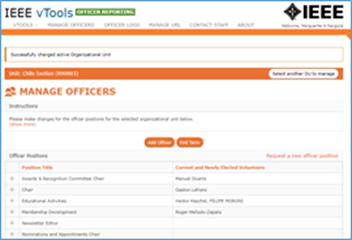 8. Student Branch Reporting
https://sbr.vtools.ieee.org
Student Branch Officers submit plans for upcoming year 
Features
Student officers (Branch Chair, Counselor, Section Chair, Region Student Representative) provide approval of submitted plans 
Plan details (i.e. Branch Operations / Function, Goals, Activities planned)
Search submitted plans, download PDF versions of a plan
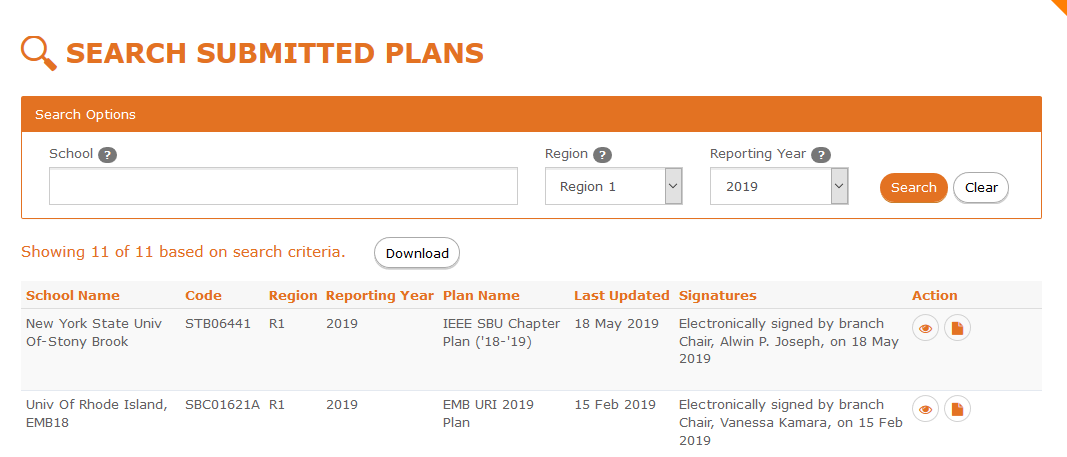 9. WebInABox
https://webinabox.vtools.ieee.org
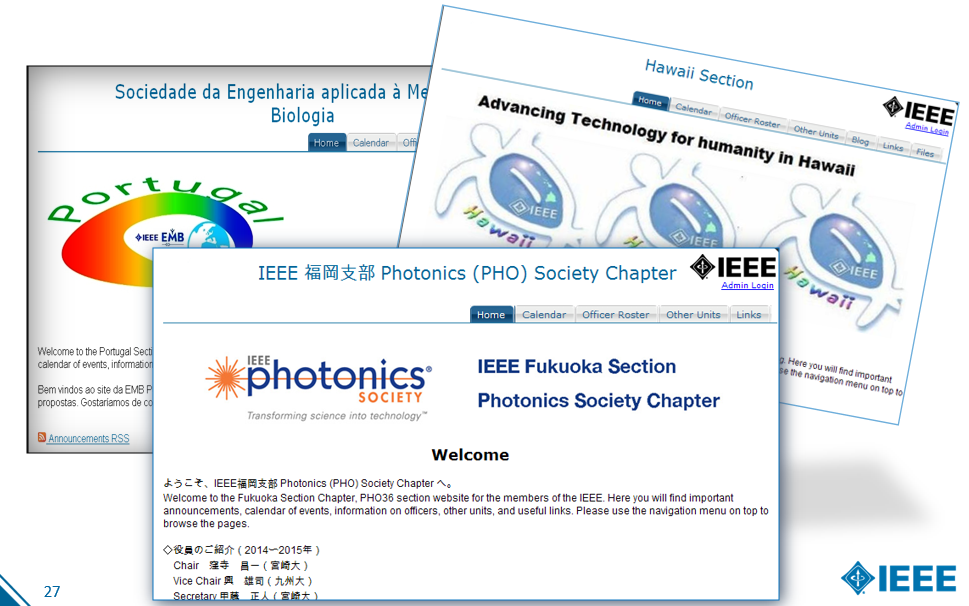 Basic web site “WebInABox” with wizard-like interface for creation
No webmaster skills required
Enables a common look and feel compliant with IEEE webpresence guidelines
Integrates with Events  - includes upcoming and past events 
Data driven with auto updates from central IEEE database
Provides Officer Roster
Provides file storage
Supports Sections, Chapters, Affinity Groups and Student Branches
Not meant to compete with or replace complex content management systems such as WordPress
10. Xtreme
https://xtreme.vtools.ieee.org
IEEEXtreme is an annual global challenge in which teams of IEEE Student members—advised and proctored by an IEEE member, and often supported by an IEEE Student Branch—compete in a 24-hour time span against each other to solve a set of programming problems 
vTools provides registration process for teams
Team information provided to competition platform host /vendor
Features
Member eligibility - Student and Graduate Student Members
Proctor Registration
Proctor Validation
Email confirmations to team admins, proctor and team members
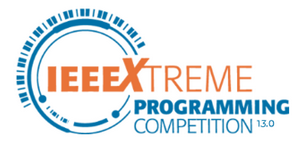 OU Analytics
IEEE OU Analytics is …
A visual business intelligence tool which provides volunteer access to member data
http://www.ieee.org/oua
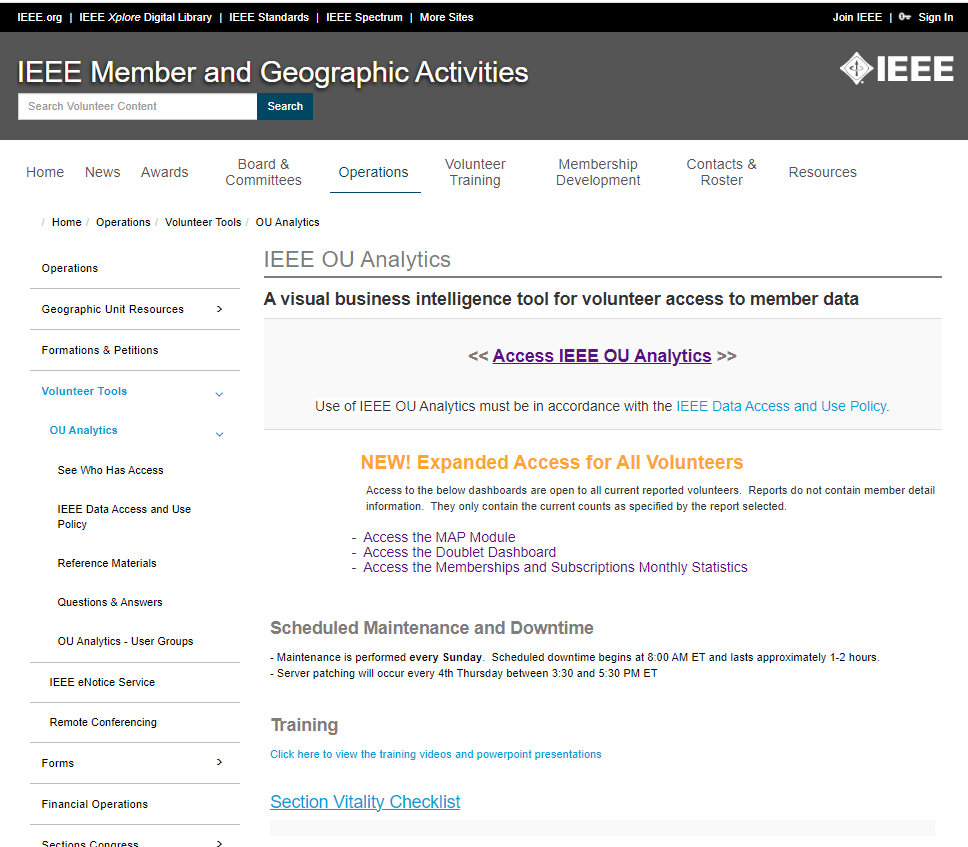 23
Who Can Access IEEE OU Analytics?
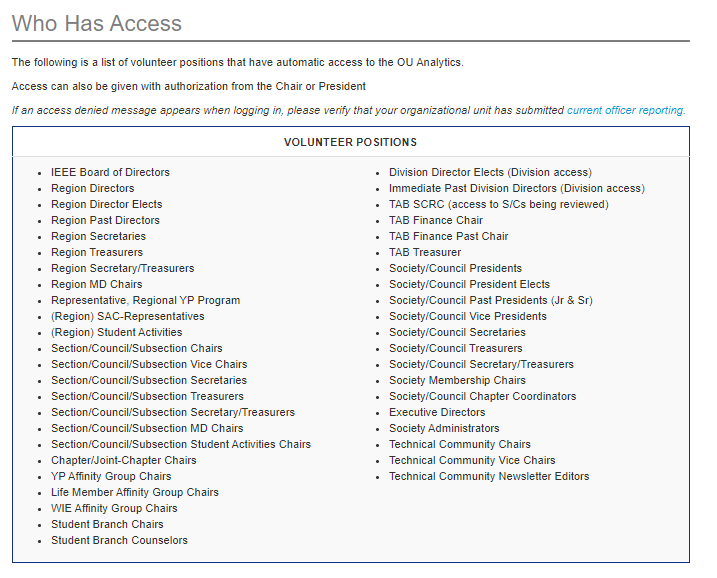 24
[Speaker Notes: www]
What data is available?
Data is limited to your Organizational Unit
Region - All members and affiliates who live in the Region
Section - All members and affiliates who live in the Section
Subsection - All members and affiliates who live in a Subsection
Example: Montgomery Subsection of the Alabama Section
Chapter/Joint Chapter/Affinity Groups - All members and affiliates who live in the Section(s) and are a member of the associated Society
Student Branches - All student members attending the school of the Student Branch
Student Branch Chapters/Student Branch Affinity Groups – All student members attending the school of the Student Branch and belonging to the associated Society

Data includes:
Contact information
Grade and Grade History
School, HKN
Memberships – IEEE, Society, Affinity
Subscriptions
Volunteer Positions, including history
And much more
25
IEEE OU Analytics
Click “Access IEEE OU Analytics”
Use of IEEE OU Analytics must be in accordance with the IEEE Data Access and Use Policy.
Sign in with your IEEE Web Account Username and Password
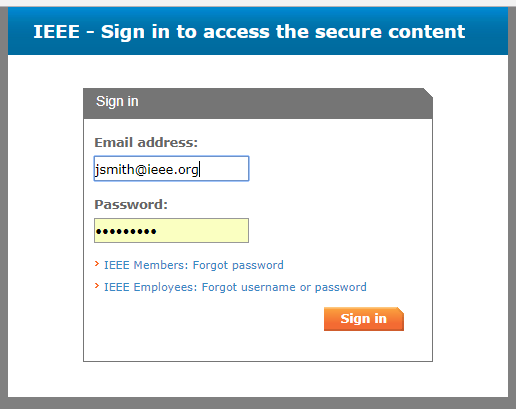 26
Landing Page
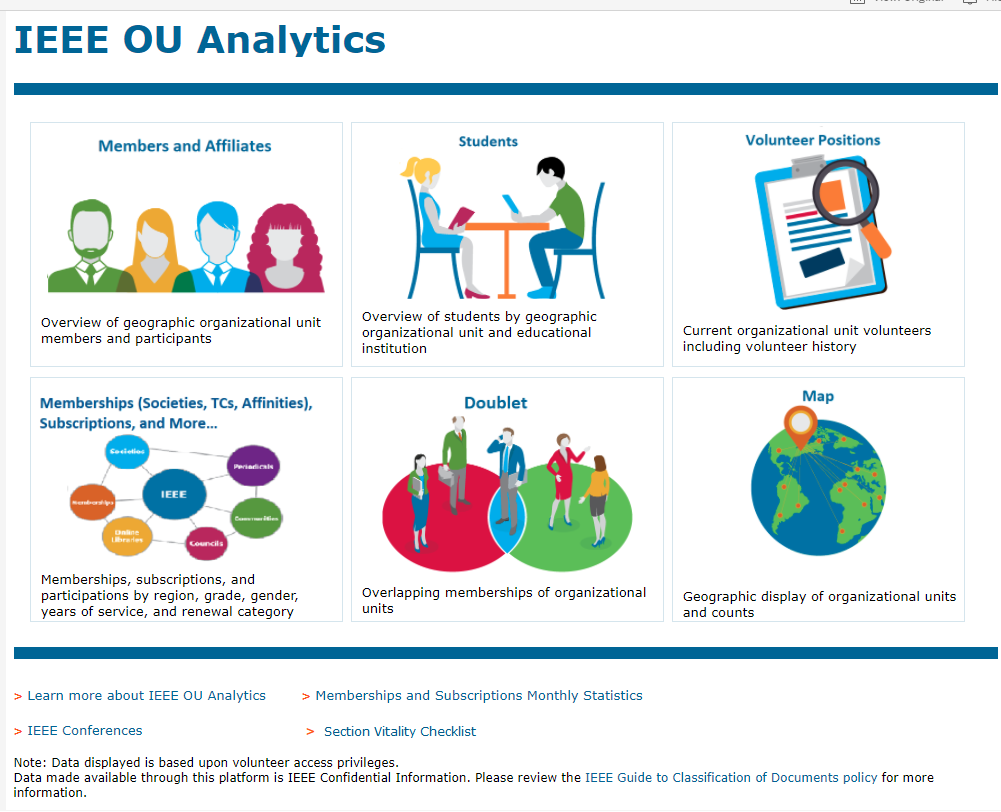 Six Modules
Members and Affiliates
Memberships
Students
Doublet
Volunteer Positions
Map
27
Members and Affiliates
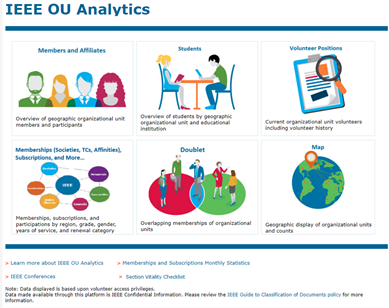 Dashboard
Count By Region and Grade
Count by Gender (pie)
Count by Technology Focus
Count by Grade and Gender
Geographic Counts - by City / State / Province / Country/Grade
Employer Information 
Member Activity
Detail
28
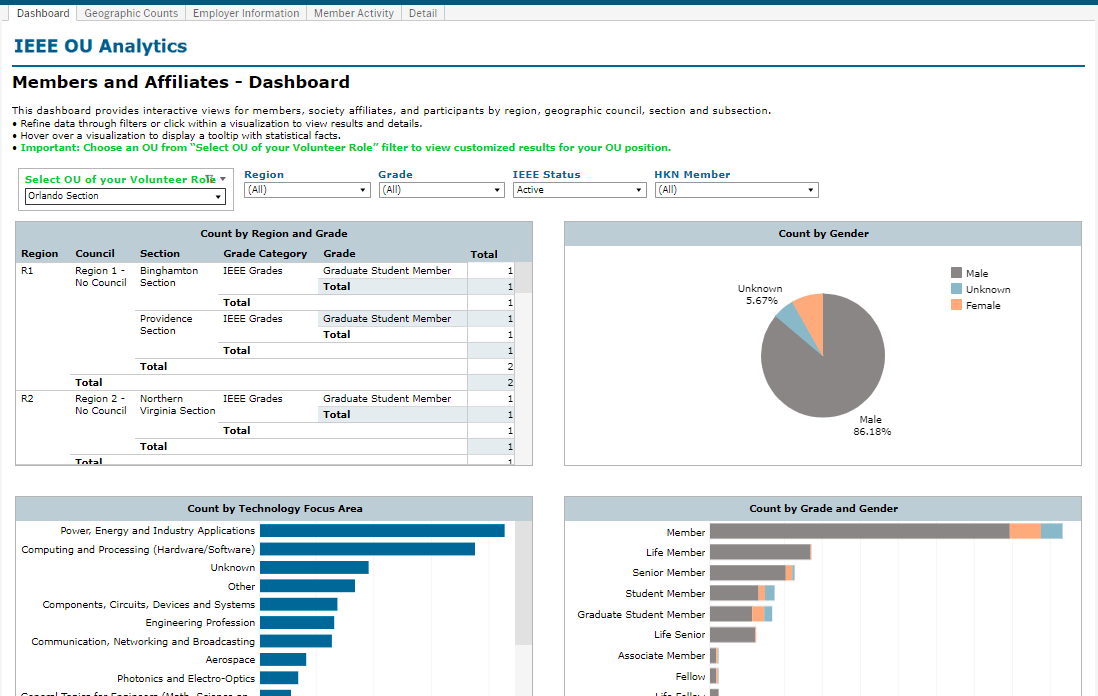 Includes Students that go to school in the Orlando Section
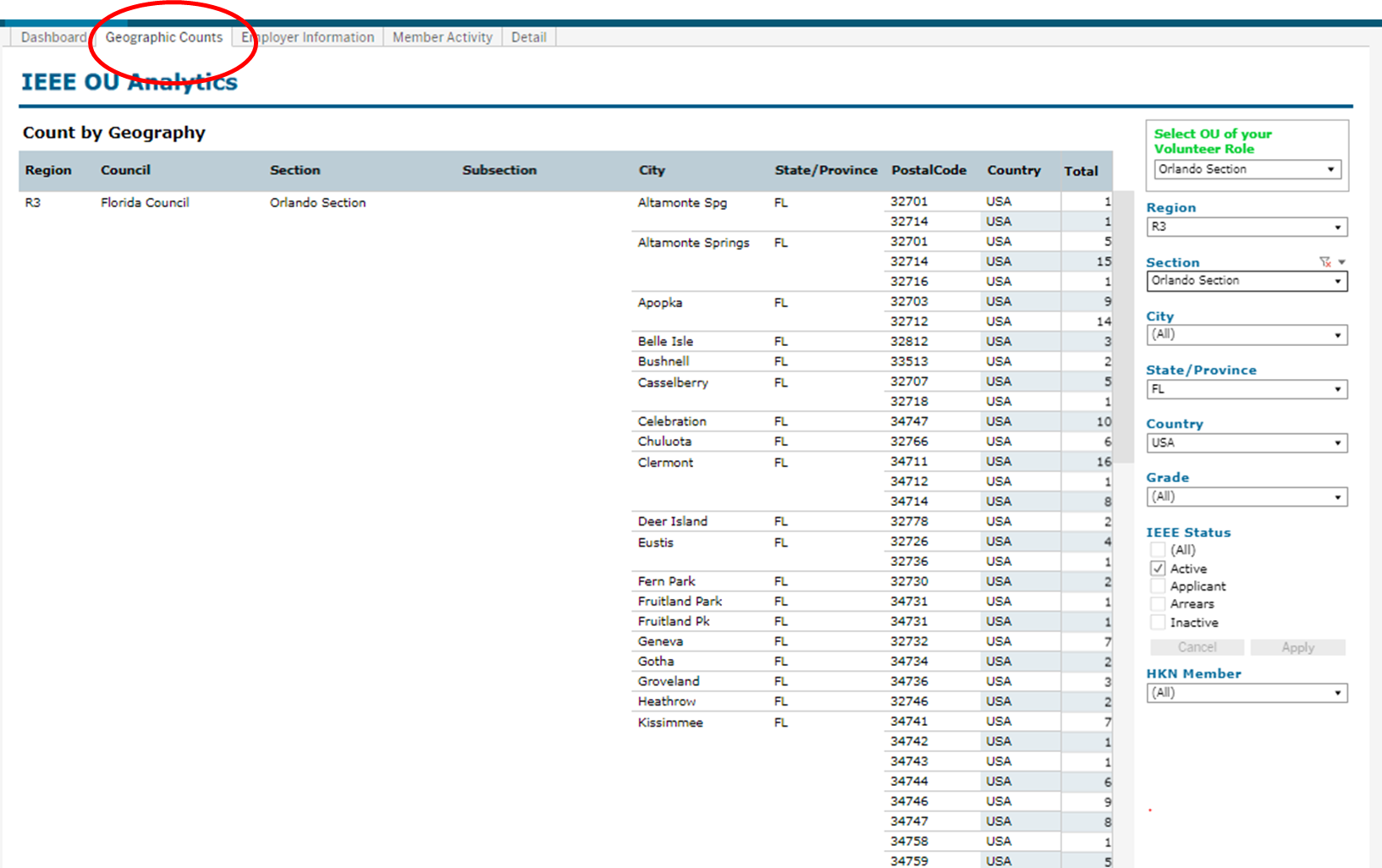 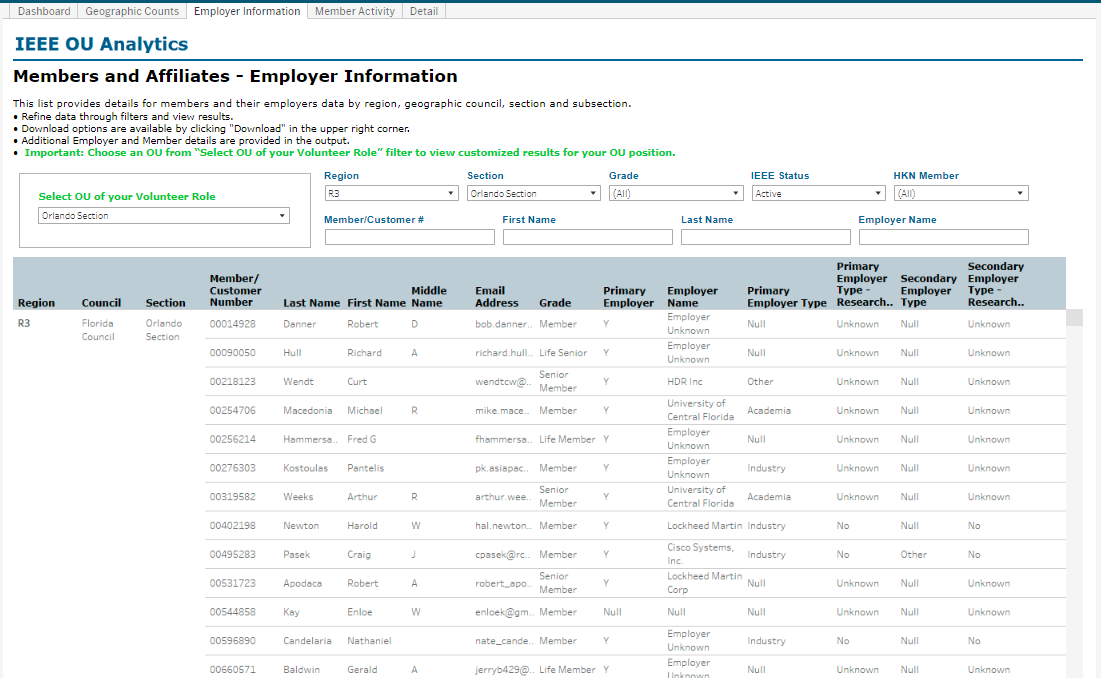 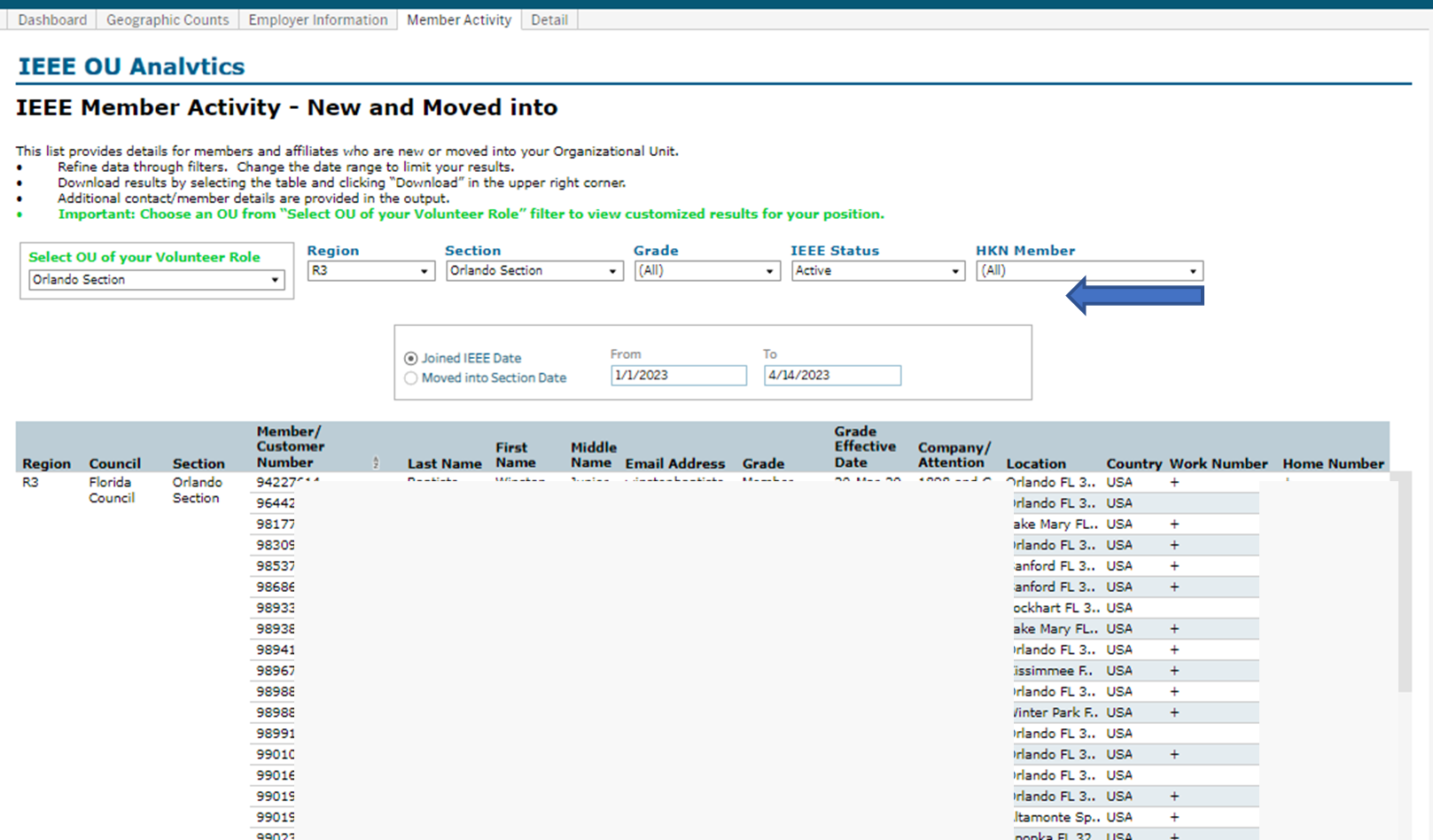 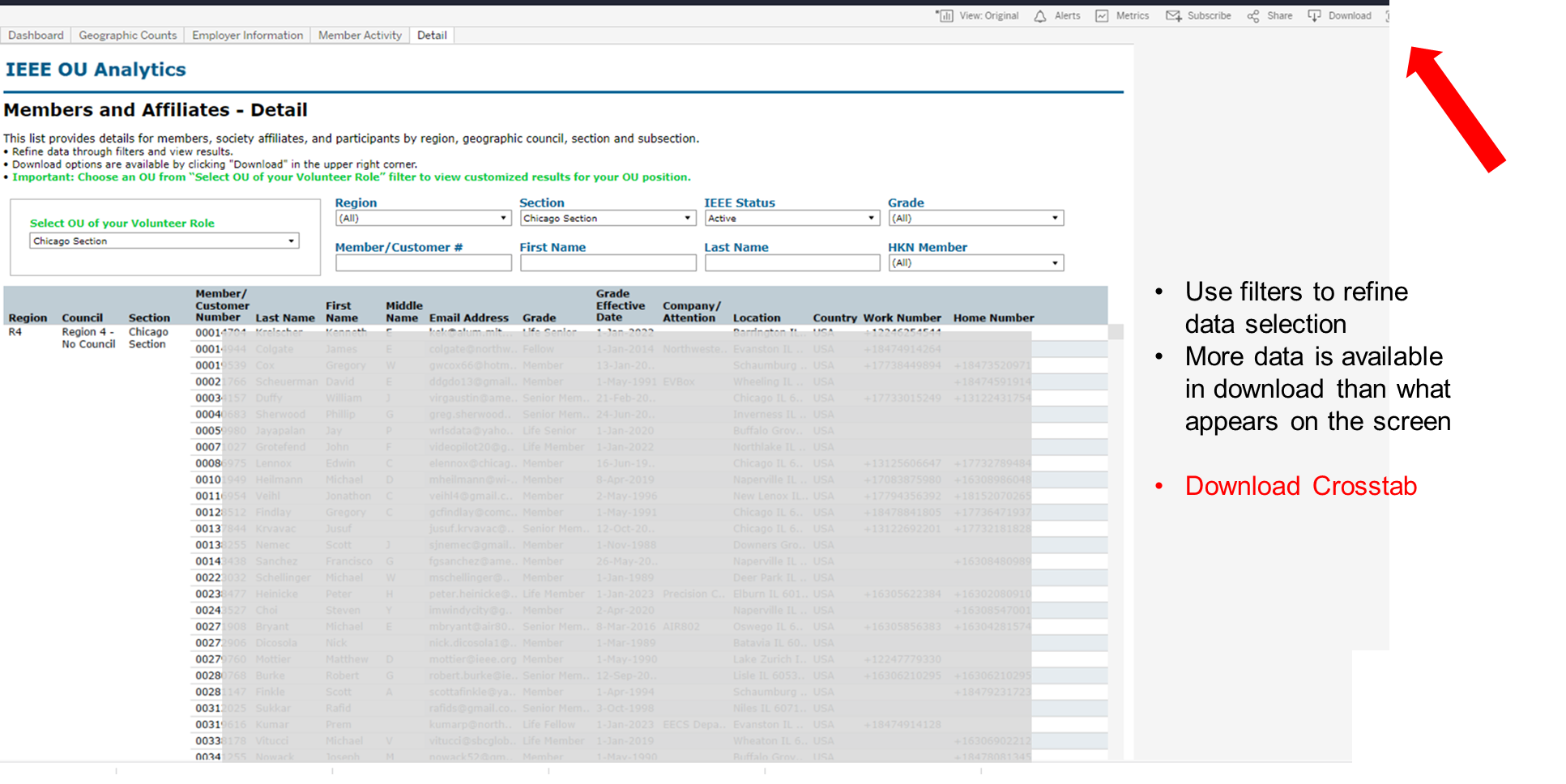 Memberships
(Societies, TCs, Affinities) Subscriptions, and More
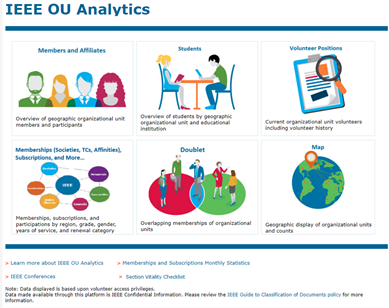 Product Dashboard
Summary
Count by Grade (pie)
Count by Gender (pie)
Count by Grade and Years of Service
Product Summary by Region by Grade
Renewal Category Dashboard
Renewal Summary by Region by Grade
Detail
34
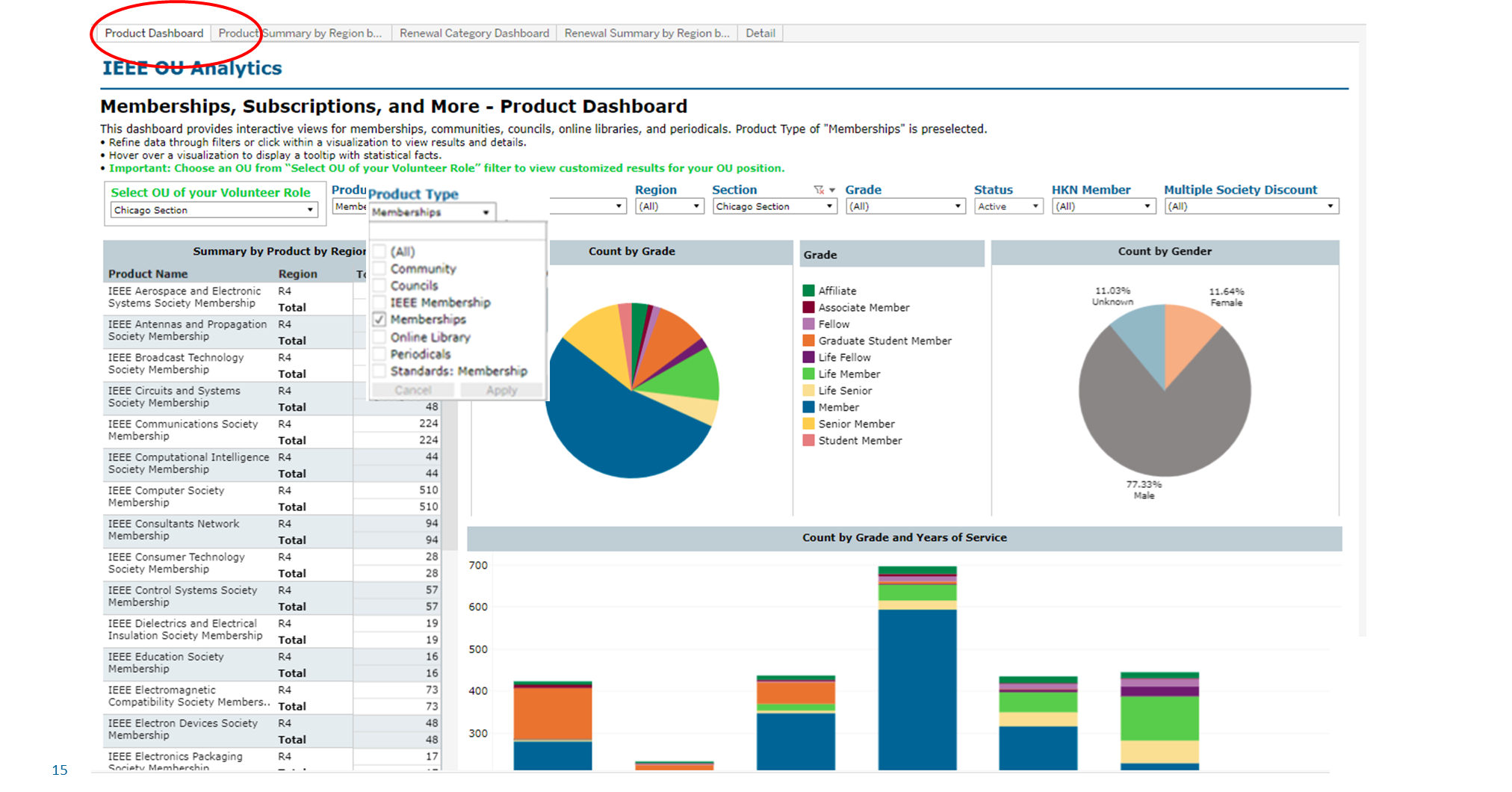 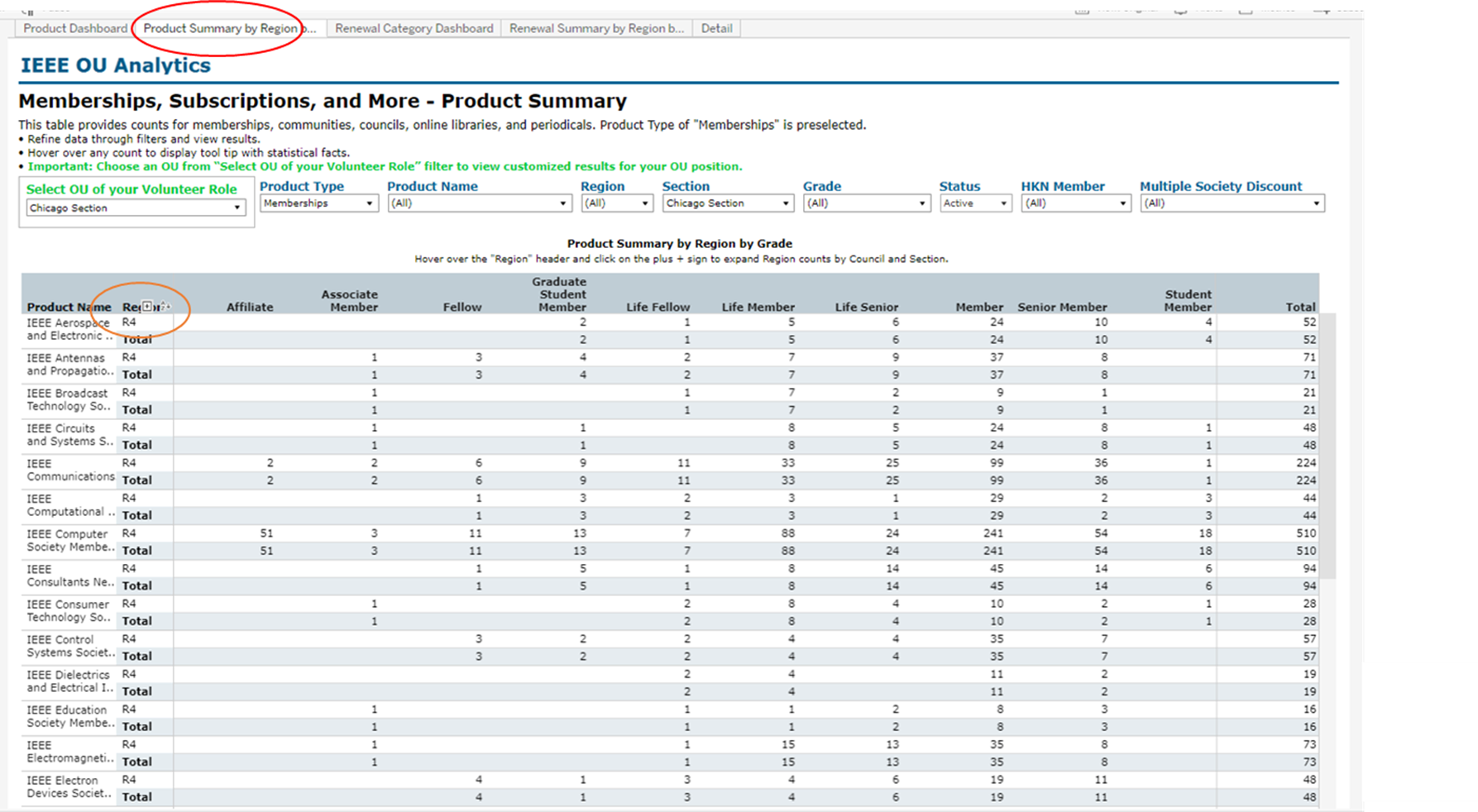 36
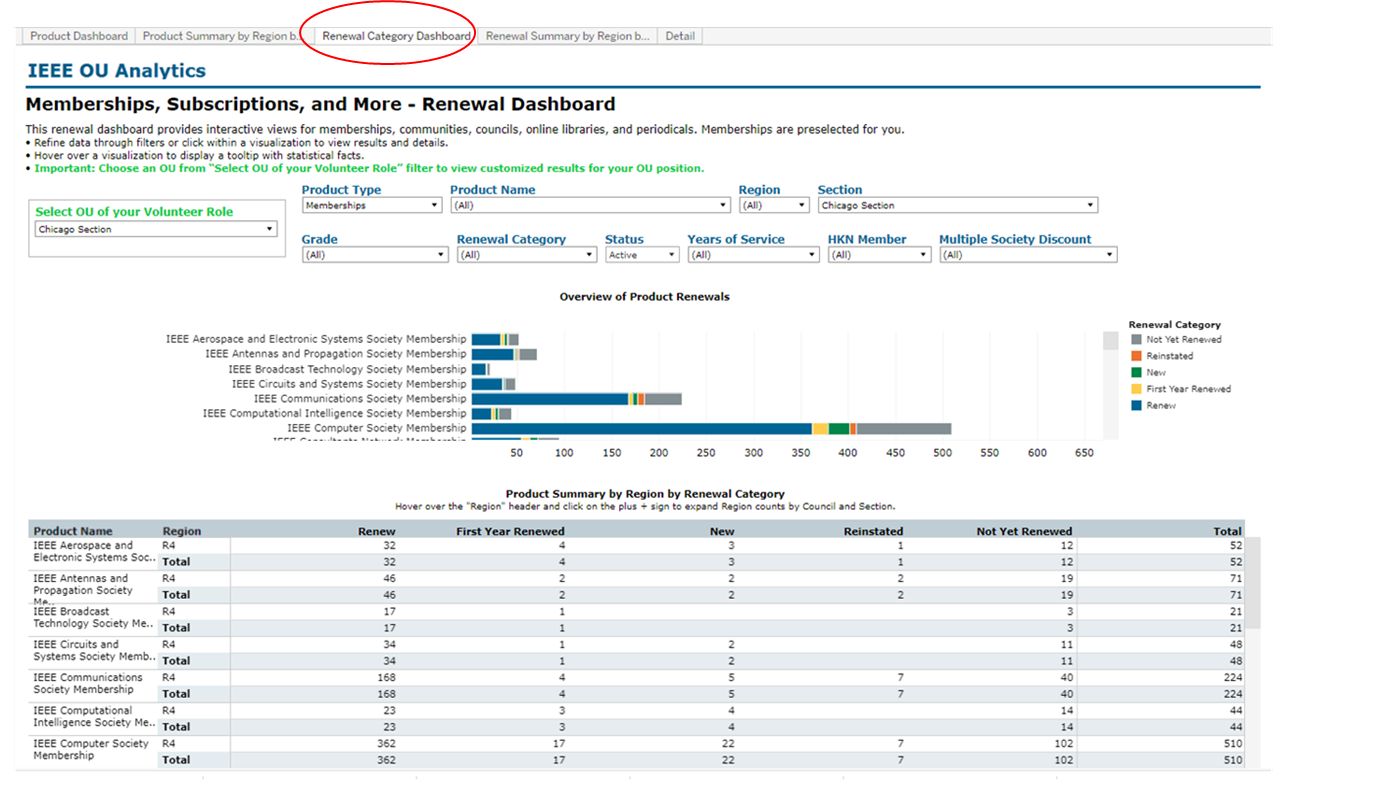 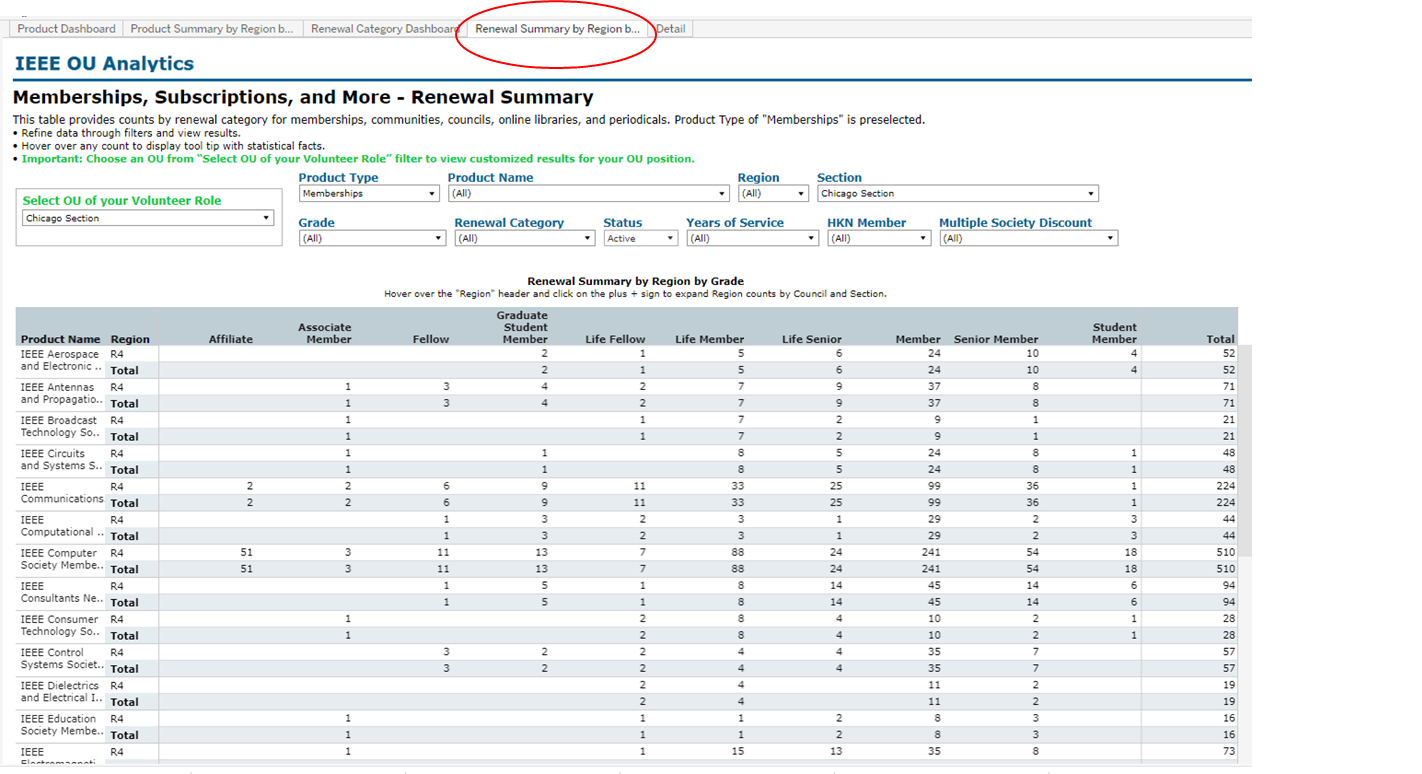 38
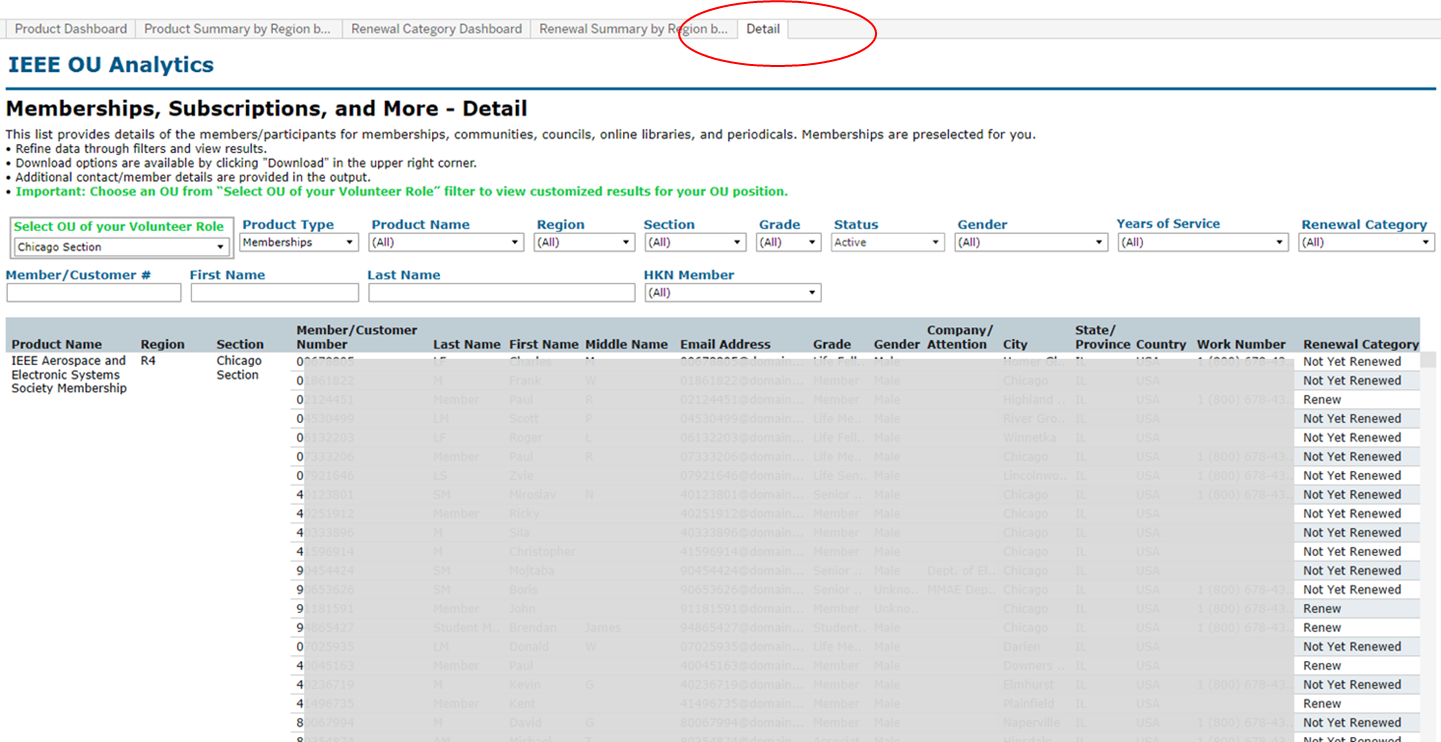 39
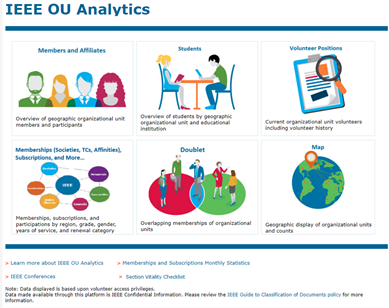 Dashboard 
Student Count by Section and School 
Student Count by Gender
Student Count by Grade
Student Count by Field of Study
Detail
Select OU
Where they live (primary address)
Where they go to School
40
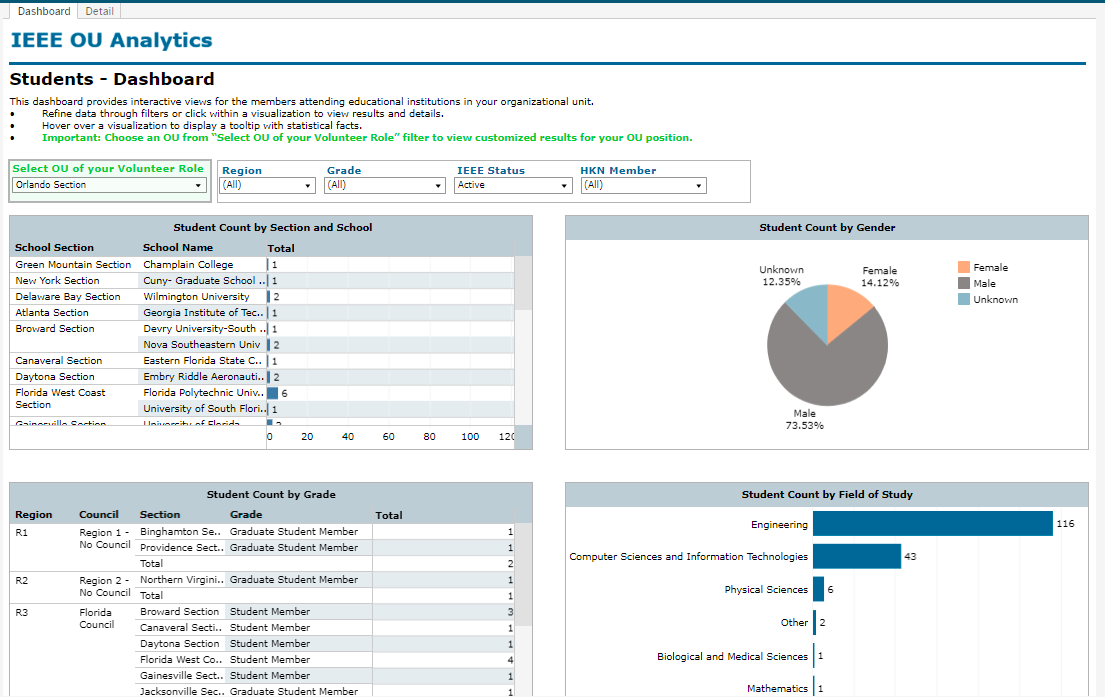 Attending Students
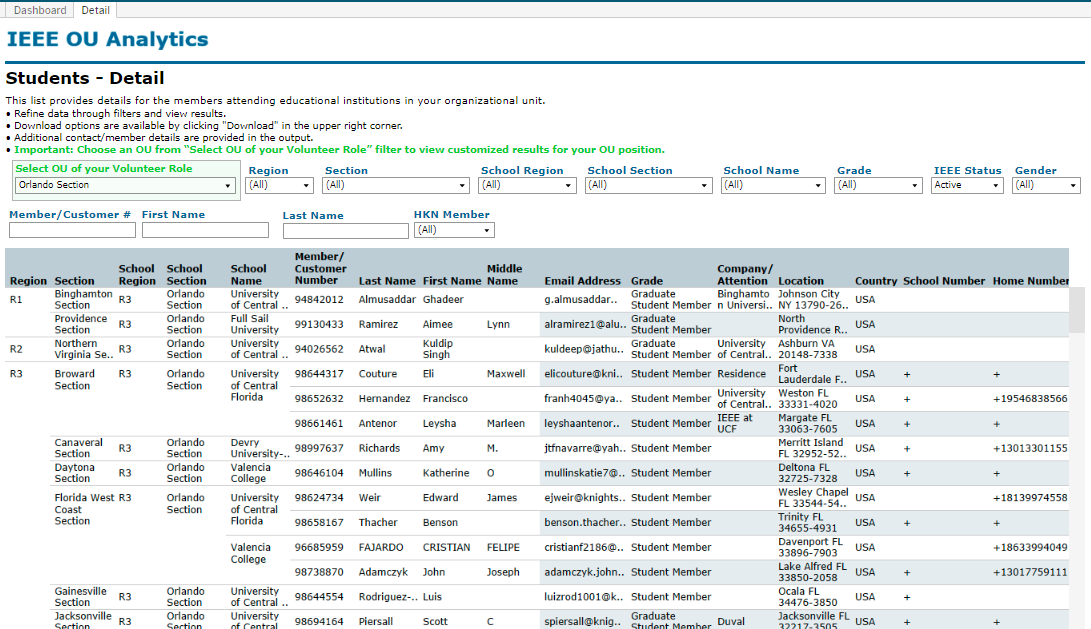 42
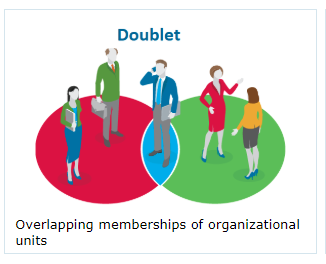 Doublet
Members with this society membership also have this membership
43
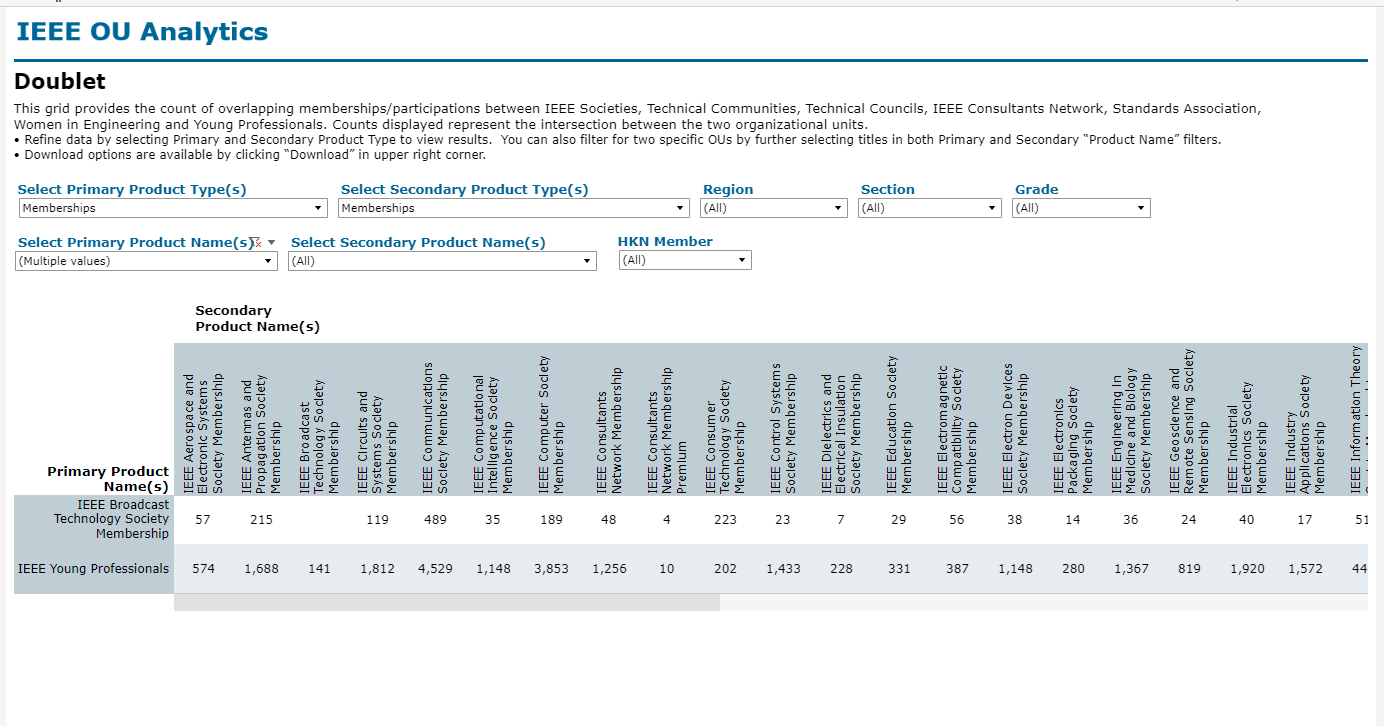 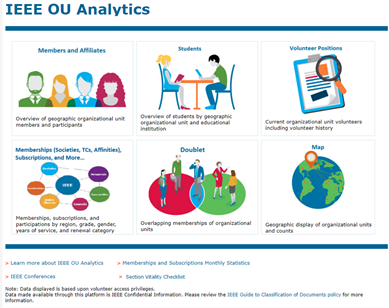 Volunteer Positions 
Volunteer Positions in Related
Volunteer History
45
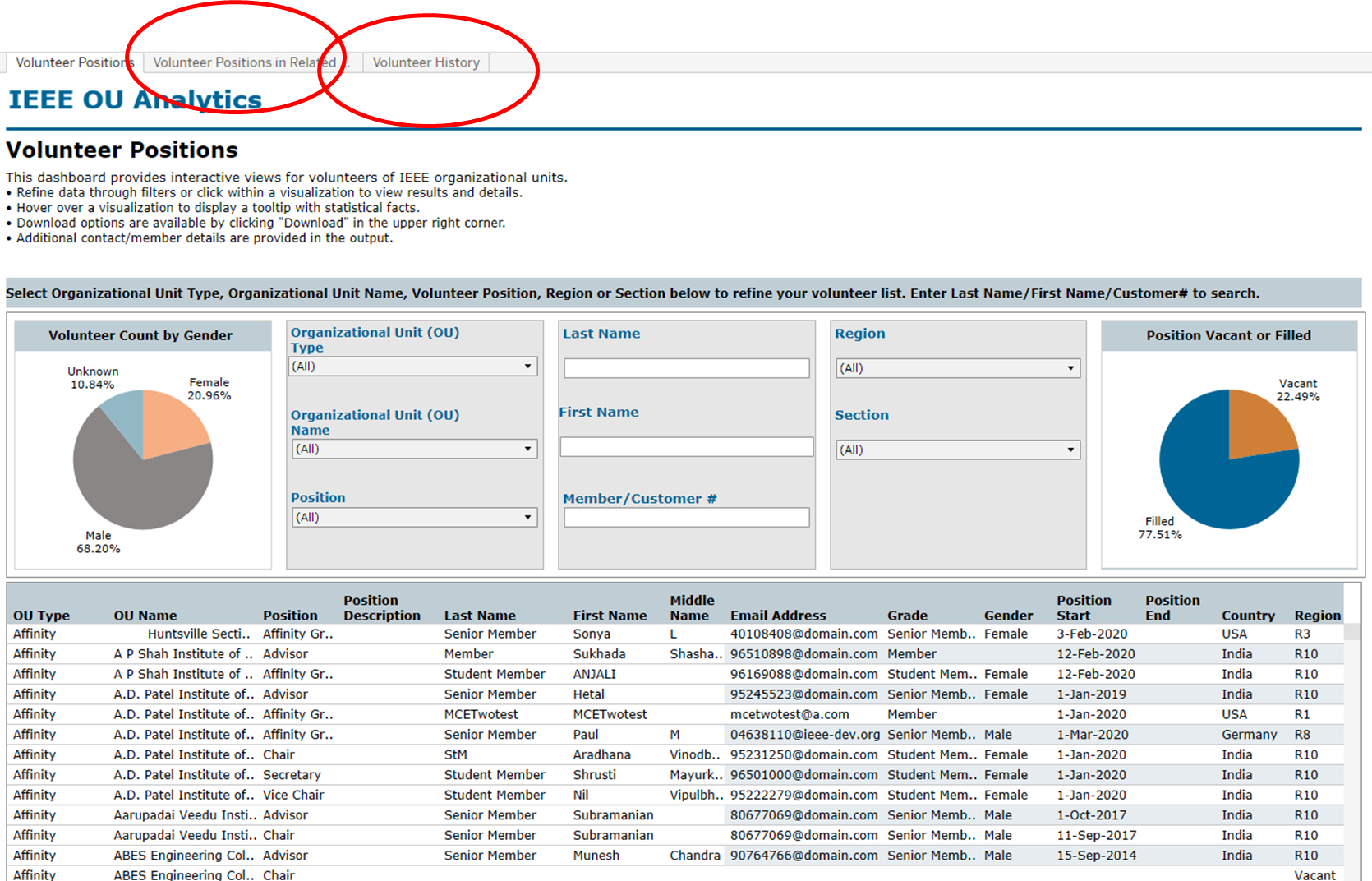 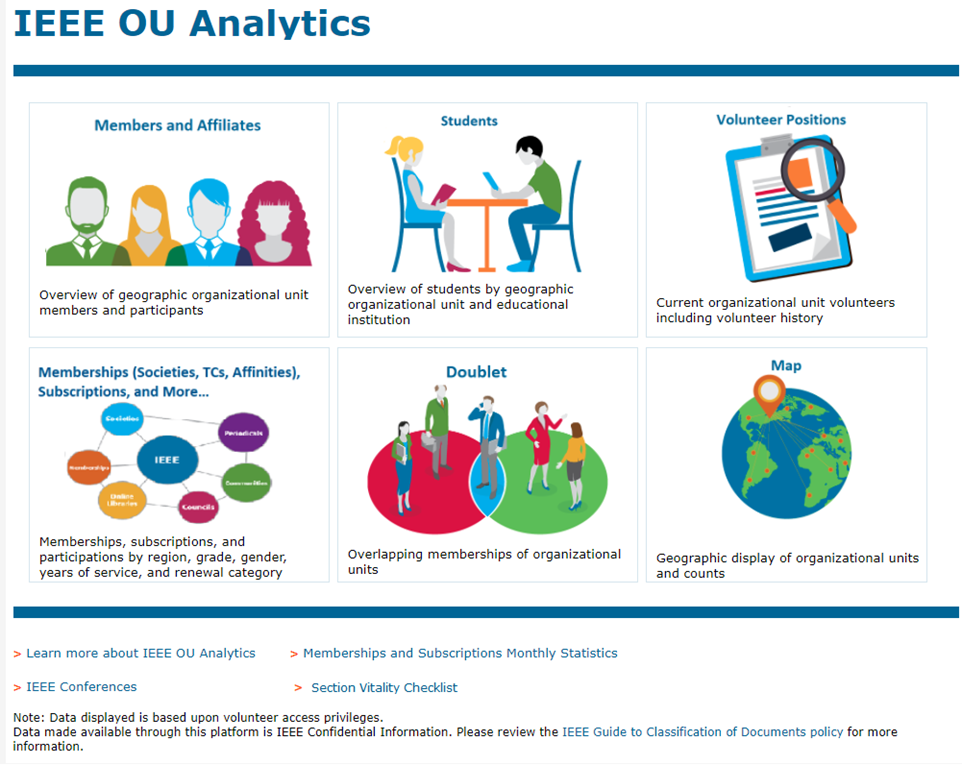 MAP
Region Summary
IEEE/Society Membership Summary
Chapter Summary
Member Count by Chapter
Potential Chapters
Affinity Group Summary
Student Branch Summary
Potential Student Branches
47
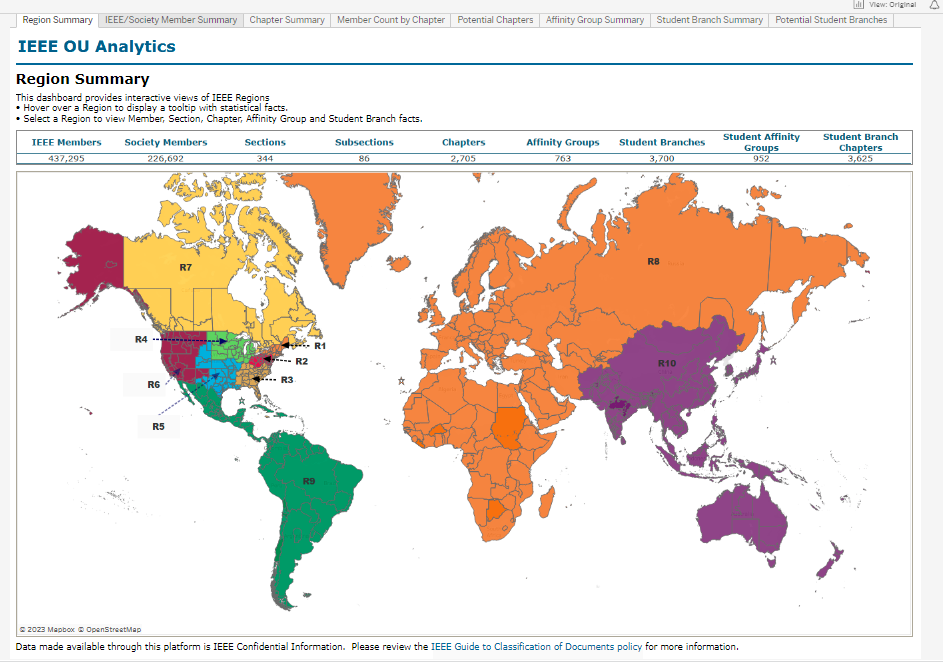 48
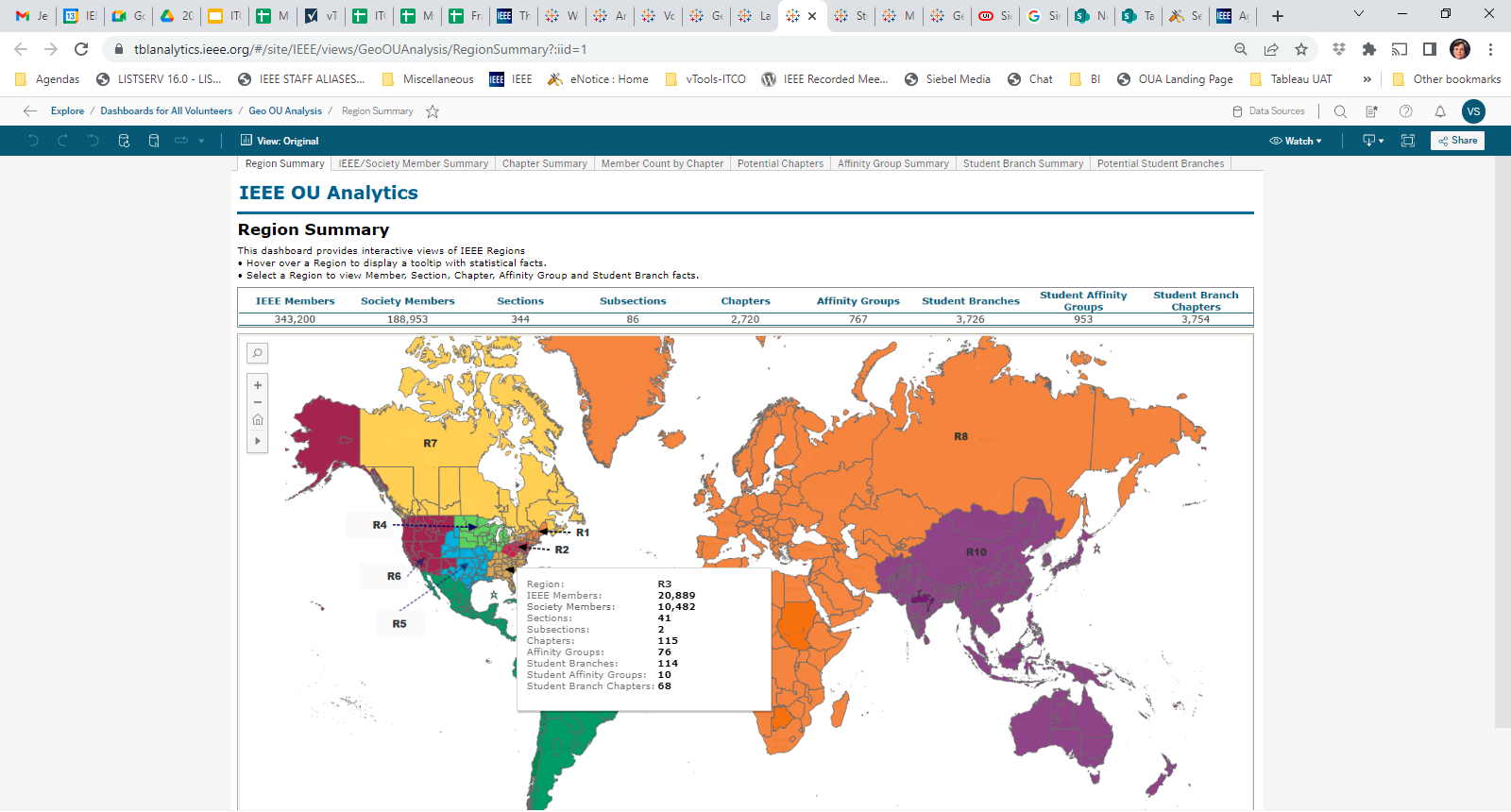 49
IEEE OU Analytics
ouanalytics@ieee.org
Staff in Member and Geographic Activities and Technical Activities
Questions, comments, requests
mga-im@ieee.org